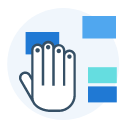 Card sorting
Organizzare contenuti e funzioni del servizio pubblico digitale
Licenza CC BY-SA 4.0
https://designers.italia.it/kit/architettura-informazione/
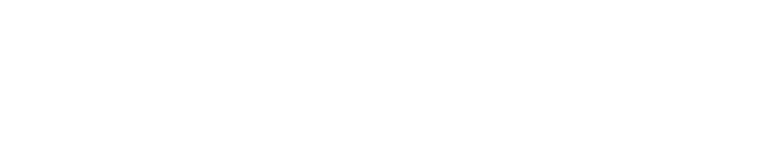 Istruzioni
SUGGERIMENTO: man mano che procedi con il Card sorting, prova a definire meglio il contenuto delle card, rinominandole o anche aggiungendone altre.
Organizza contenuti e funzioni
del servizio pubblico digitale:
01
02
03
Copia nelle card i contenuti e i requisiti che hai individuato per il servizio digitale.
Usa tutti quelli emersi attraverso gli Scenari, l’attività di ricerca e quelli del servizio attuale (se esistente).
Associa le card fra loro secondo uno o più criteri rilevanti (continuità tematica, utilità per il medesimo obiettivo o target etc.).
Crea quindi delle macro-categorie e dai un nome a ciascuna di esse.
Individua le relazioni fra le categorie e fra gli elementi.
Tali relazioni potranno essere gerarchiche, lineari, causali e potranno legare elementi trasversalmente alle categorie, individuando quindi delle sotto-categorie.
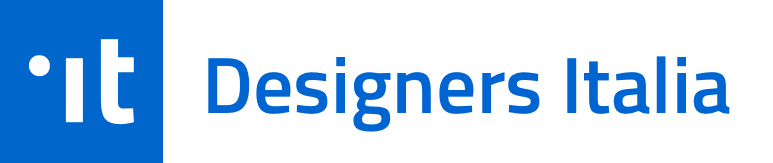 Passo 1
Contenuti e funzioni del servizio digitale
[Prepara le card divise per tipologia]
CONTENUTI
REQUISITI
...
...
...
...
...
...
...
...
...
...
...
...
...
...
...
...
...
...
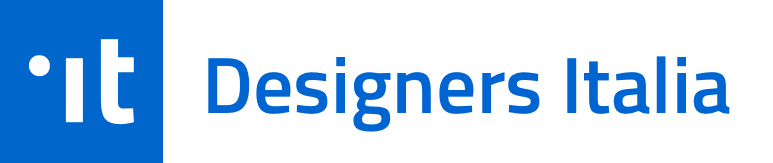 Passo 2
Macro-categorie
[Raggruppa le card affini e dai un nome alle categorie]
Categoria A
Categoria B
Categoria C
...
...
...
...
...
...
...
...
...
...
...
...
...
...
...
...
...
...
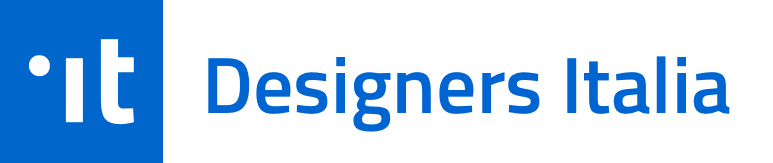 Passo 3
Relazioni
[Metti in relazione le card all’interno delle categorie individuando le loro declinazioni]
Categoria A
Categoria B
Categoria C
...
...
...
...
...
...
...
...
...
...
...
...
...
...
...
...
...
...
sotto-categoria D
sotto-categoria E
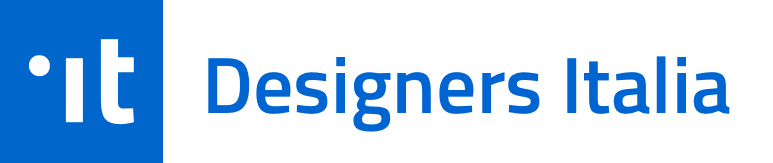 Quest'opera, realizzata per il progetto Designers Italia, è distribuita con Licenza Creative Commons Attribuzione - Condividi allo stesso modo 4.0 Internazionale. Copyright (c) 2021 Presidenza del Consiglio dei Ministri - Dipartimento per la trasformazione digitale. Per rispettare i termini della licenza lascia questo testo/questa slide nella tua versione.
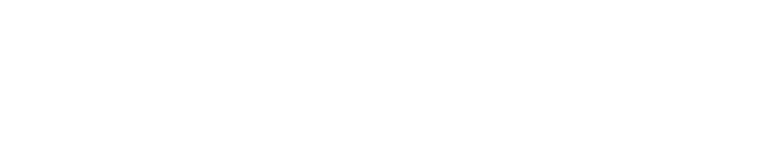